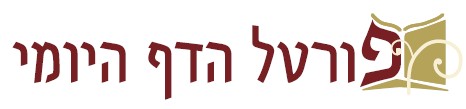 ברוכים הבאים ל
שיעור דף יומי אונליין

יום רביעי י' באייר תשע"ו

השיעור יתחיל בשעה 21:00

מסכת קידושין סח ע"א (שורה 8) - סט ע"א (משנה)

מגיד השיעור: הראל שפירא

השיעור היום מוקדש לע"נ נחמה מינדל ברגמן
דף סח עמוד א
רב אחא בר יעקב אמר: 
אתיא בק''ו מיבמה - 
ומה יבמה שהיא בלאו לא תפסי בה קידושין, 
חייבי מיתות וחייבי כריתות - לא כל שכן?!

אי הכי שאר חייבי לאוין נמי!

אמר רב פפא: 
חייבי לאוין בהדיא כתיב בהו:
"כי תהיין לאיש שתי נשים האחת אהובה והאחת שנואה" -
וכי יש שנואה לפני המקום ואהובה לפני המקום? 
אלא "אהובה" - אהובה בנישואיה, "שנואה" - שנוא' בנישואיה, וקאמר רחמנא "כי תהיין".

ולר''ע דאמר אין קידושין תופסין בחייבי לאוין - "כי תהיין" במאי מוקים?
באלמנה לכ''ג וכר' סימאי, דתניא: 
רבי סימאי אומר: 
מן הכל היה ר''ע עושה ממזר, 
חוץ מאלמנה לכהן גדול, שהרי אמרה תורה "לא יחלל" - חילולים עושה ואין עושה ממזרות. 

ולר' ישבב דאמר בואו ונצווח על עקיבא בן יוסף שהיה אומר כל שאין לו ביאה בישראל הולד ממזר -
הניחא לר' ישבב, אי לאפוקי מדר' סימאי קאתי - שפיר, 
אלא אי טעמא דנפשיה קאמר ואפי' חייבי עשה - במאי מוקים לה? 
בבעולה לכ''ג.
ומאי שנא? משום דהוי ליה עשה שאין שוה בכל.
ק"ו מיבמה           "כי תהיין..."
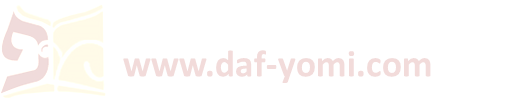 [Speaker Notes: (מנה''מ. דאין קידושין תופסין בחייבי כריתות)

אתיא. שאר עריות בק''ו מיבמה לשוק שאין קידושין תופסין בה כדאמר רב ביבמות (דף יג:) מנין שאין קידושין תופסין ביבמה דכתיב לא תהיה אשת המת החוצה לא תהא בה הויה לזר: ה''ג חייבי מיתות וחייבי כריתות לא כ''ש: 

א''ה שאר חייבי לאוין נמי. נהי דלא אתי בק''ו נייתי בבנין אב במה מצינו ביבמה שהיא בלאו ואין קידושין תופסין בה אף כל שהוא בלאו אין קידושין תופסין בה:

בהדיא כתיב בהו. דתפסו: 
וכי יש אהובה לפני המקום. כלומר וכי אהבתו או שנאתו של בעל חשובה לפני המקום לשנות דין הנחלה בשבילה שהוצרך הכתוב לכתוב לא יוכל לבכר את בן האהובה לא הוה ליה למיכתב אלא כי את הבכור יכיר ואנא ידענא לא שנא אמו אהובה ולא שנא אמו שנואה: 

שנואה בנישואיה. שנישואיה שנואים לפני המקום כגון חייבי לאוין וקאמר רחמנא כי תהיין אלמא אית בהו הויה ולקמן פריך דילמא בחייבי עשה הוא דקאמר ולא בחייבי לאוין: 

ולר''ע. דאמר ביבמות שאין קידושין תופסין בחייבי לאוין דקתני (שם דף נ:) חלץ ועשה בה מאמר אין לאחר חליצה כלום כלומר אין המאמר תופס בה דקם ליה השתא בולא יבנה ואמר בגמ' (שם דף נב:) תניא רבי אומר אין הדברים הללו אמורים אלא לדברי ר''ע שהיה עושה חלוצה כערוה:]
דף סח עמוד א
רב אחא בר יעקב אמר: 
אתיא בק''ו מיבמה - 
ומה יבמה שהיא בלאו לא תפסי בה קידושין, 
חייבי מיתות וחייבי כריתות - לא כל שכן?!

אי הכי שאר חייבי לאוין נמי!

אמר רב פפא: 
חייבי לאוין בהדיא כתיב בהו:
"כי תהיין לאיש שתי נשים האחת אהובה והאחת שנואה" -
וכי יש שנואה לפני המקום ואהובה לפני המקום? 
אלא "אהובה" - אהובה בנישואיה, "שנואה" - שנוא' בנישואיה, וקאמר רחמנא "כי תהיין".

ולר''ע דאמר אין קידושין תופסין בחייבי לאוין - "כי תהיין" במאי מוקים?
באלמנה לכ''ג וכר' סימאי, דתניא: 
רבי סימאי אומר: 
מן הכל היה ר''ע עושה ממזר, 
חוץ מאלמנה לכהן גדול, שהרי אמרה תורה "לא יחלל" - חילולים עושה ואין עושה ממזרות. 

ולר' ישבב דאמר בואו ונצווח על עקיבא בן יוסף שהיה אומר כל שאין לו ביאה בישראל הולד ממזר -
הניחא לר' ישבב, אי לאפוקי מדר' סימאי קאתי - שפיר, 
אלא אי טעמא דנפשיה קאמר ואפי' חייבי עשה - במאי מוקים לה? 
בבעולה לכ''ג.
ומאי שנא? משום דהוי ליה עשה שאין שוה בכל.
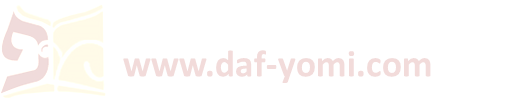 [Speaker Notes: ולר''ע. דאמר ביבמות שאין קידושין תופסין בחייבי לאוין דקתני (שם דף נ:) חלץ ועשה בה מאמר אין לאחר חליצה כלום כלומר אין המאמר תופס בה דקם ליה השתא בולא יבנה ואמר בגמ' (שם דף נב:) תניא רבי אומר אין הדברים הללו אמורים אלא לדברי ר''ע שהיה עושה חלוצה כערוה: 
באלמנה לכ''ג. בההוא הוא דתפסי קידושי דגלי רחמנא בה דאין הולד ממזר אלא חלל:]
דף סח עמוד א
רב אחא בר יעקב אמר: 
אתיא בק''ו מיבמה - 
ומה יבמה שהיא בלאו לא תפסי בה קידושין, 
חייבי מיתות וחייבי כריתות - לא כל שכן?!

אי הכי שאר חייבי לאוין נמי!

אמר רב פפא: 
חייבי לאוין בהדיא כתיב בהו:
"כי תהיין לאיש שתי נשים האחת אהובה והאחת שנואה" -
וכי יש שנואה לפני המקום ואהובה לפני המקום? 
אלא "אהובה" - אהובה בנישואיה, "שנואה" - שנוא' בנישואיה, וקאמר רחמנא "כי תהיין".

ולר''ע דאמר אין קידושין תופסין בחייבי לאוין - "כי תהיין" במאי מוקים?
באלמנה לכ''ג וכר' סימאי, דתניא: 
רבי סימאי אומר: 
מן הכל היה ר''ע עושה ממזר, 
חוץ מאלמנה לכהן גדול, שהרי אמרה תורה "לא יחלל" - חילולים עושה ואין עושה ממזרות. 

ולר' ישבב דאמר בואו ונצווח על עקיבא בן יוסף שהיה אומר כל שאין לו ביאה בישראל הולד ממזר -
הניחא לר' ישבב, אי לאפוקי מדר' סימאי קאתי - שפיר, 
אלא אי טעמא דנפשיה קאמר ואפי' חייבי עשה - במאי מוקים לה? 
בבעולה לכ''ג.
ומאי שנא? משום דהוי ליה עשה שאין שוה בכל.
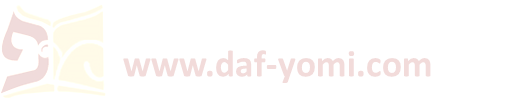 [Speaker Notes: בואו ונצווח על עקיבא בן יוסף. שפוסל הרבה מישראל שהיה אומר כל ביאה בישראל שאין לו היתר בה הולד ממזר: 

הניחא. אי לאו כללא הוא אלא לאפוקי מדרבי סימאי דמפיק חד מחייבי לאוין אתי ואשמועי' דבכל חייבי לאוין עושה ר''ע ממזרין שפיר איכא לאוקמא כי תהיין לרבי ישבב אליבא דר''ע במצרי ואדומי בתוך שלשה דורות דחייבי עשה נינהו דכתיב דור שלישי יבא ולא שני דהוי לה שנואה בנישואיה:]
דף סח עמוד א
רב אחא בר יעקב אמר: 
אתיא בק''ו מיבמה - 
ומה יבמה שהיא בלאו לא תפסי בה קידושין, 
חייבי מיתות וחייבי כריתות - לא כל שכן?!

אי הכי שאר חייבי לאוין נמי!

אמר רב פפא: 
חייבי לאוין בהדיא כתיב בהו:
"כי תהיין לאיש שתי נשים האחת אהובה והאחת שנואה" -
וכי יש שנואה לפני המקום ואהובה לפני המקום? 
אלא "אהובה" - אהובה בנישואיה, "שנואה" - שנוא' בנישואיה, וקאמר רחמנא "כי תהיין".

ולר''ע דאמר אין קידושין תופסין בחייבי לאוין - "כי תהיין" במאי מוקים?
באלמנה לכ''ג וכר' סימאי, דתניא: 
רבי סימאי אומר: 
מן הכל היה ר''ע עושה ממזר, 
חוץ מאלמנה לכהן גדול, שהרי אמרה תורה "לא יחלל" - חילולים עושה ואין עושה ממזרות. 

ולר' ישבב דאמר בואו ונצווח על עקיבא בן יוסף שהיה אומר כל שאין לו ביאה בישראל הולד ממזר -
הניחא לר' ישבב, אי לאפוקי מדר' סימאי קאתי - שפיר, 
אלא אי טעמא דנפשיה קאמר ואפי' חייבי עשה - במאי מוקים לה? 
בבעולה לכ''ג.
ומאי שנא? משום דהוי ליה עשה שאין שוה בכל.
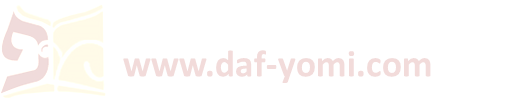 [Speaker Notes: אלא אי טעמא דנפשיה קאמר. וכללא כייל ולאו אדרבי סימאי לחודיה פליג אלא אשמועינן דכל שביאתו באיסור הולד ממזר במאי מוקי לה:]
דף סח עמוד א
רב אחא בר יעקב אמר: 
אתיא בק''ו מיבמה - 
ומה יבמה שהיא בלאו לא תפסי בה קידושין, 
חייבי מיתות וחייבי כריתות - לא כל שכן?!

אי הכי שאר חייבי לאוין נמי!

אמר רב פפא: 
חייבי לאוין בהדיא כתיב בהו:
"כי תהיין לאיש שתי נשים האחת אהובה והאחת שנואה" -
וכי יש שנואה לפני המקום ואהובה לפני המקום? 
אלא "אהובה" - אהובה בנישואיה, "שנואה" - שנוא' בנישואיה, וקאמר רחמנא "כי תהיין".

ולר''ע דאמר אין קידושין תופסין בחייבי לאוין - "כי תהיין" במאי מוקים?
באלמנה לכ''ג וכר' סימאי, דתניא: 
רבי סימאי אומר: 
מן הכל היה ר''ע עושה ממזר, 
חוץ מאלמנה לכהן גדול, שהרי אמרה תורה "לא יחלל" - חילולים עושה ואין עושה ממזרות. 

ולר' ישבב דאמר בואו ונצווח על עקיבא בן יוסף שהיה אומר כל שאין לו ביאה בישראל הולד ממזר -
הניחא לר' ישבב, אי לאפוקי מדר' סימאי קאתי - שפיר, 
אלא אי טעמא דנפשיה קאמר ואפי' חייבי עשה - במאי מוקים לה? 
בבעולה לכ''ג.
ומאי שנא? משום דהוי ליה עשה שאין שוה בכל.
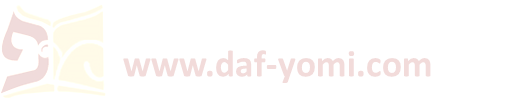 [Speaker Notes: בבעולה לכ''ג. דעשה הוא דכתיב (ויקרא כא) אשה בבתוליה יקח ולא בעולה ולאו הבא מכלל עשה עשה 
וליכא לאקשויי הא זונה היא או אלמנה או גרושה דבעולה פנויה לאו זונה היא כדתנן ביבמות (דף סא.) אין זונה אלא גיורת ומשוחררת ושנבעלה בעילת זנות וביאת איסור לפסול לה: 

ומאי שנא. האי עשה מחייבי עשה דמצרי ואדומי: 
שאינו שוה בכל. שאינו נוהג אלא בכ''ג הילכך קיל:]
דף סח עמוד א
רב אחא בר יעקב אמר: 
אתיא בק''ו מיבמה - 
ומה יבמה שהיא בלאו לא תפסי בה קידושין, 
חייבי מיתות וחייבי כריתות - לא כל שכן?!

אי הכי שאר חייבי לאוין נמי!

אמר רב פפא: חייבי לאוין בהדיא כתיב בהו:
"כי תהיין לאיש שתי נשים האחת אהובה...
ק"ו מיבמה           "כי תהיין..."
ורבנן - אדמוקי לה בחייבי לאוין נוקמא בחייבי עשה!

הני חייבי עשה במאי נינהו?
אי שתיהן מצריות - שתיהן שנואות,
אי אחת מצרית ואחת ישראלית - שתי נשים מעם אחד בעינן,
אי בעולה לכהן גדול - מי כתיב תהיין לכהן.

ורבי עקיבא: 
בעל כורחיך שבקיה לקרא דהוי דחיק ומוקי אנפשיה.
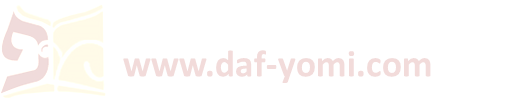 [Speaker Notes: ורבנן. דמוקי להאי כי תהיין בחייבי לאוין כיון דמצינו למילף ביבמה במה מצינו שאין קידושין תופסין בהן אדמוקי ליה בחייבי לאוין נוקמה בחייבי עשה: 

בעל כרחיך שבקיה לקרא דהוי דחיק ומוקי אנפשיה. כיון דגלי לך קרא ביבמה דלא תפסי בה קידושין נילף מיניה דחייבי לאוין לית בהו קידושין וכי תהיין ע''כ לחייבי עשה קאמר וכגון דחדא מצרית ולרבי ישבב בבעולה לכ''ג:]
דף סח עמוד א - דף סח עמוד ב
משנה דף סו עמוד ב:
וכל מי שאין לה לא עליו ולא על אחרים קידושין -
הולד כמותה.
ואיזה זה? 
זה ולד שפחה ונכרית.
וכל מי שאין לה עליו וכו': 

שפחה כנענית מנלן? 

אמר רב הונא: 
אמר קרא "שבו לכם פה עם החמור" עם הדומה לחמור. 

אשכחן דלא תפסי בה קדושי, 
ולדה כמותה מנלן?

דאמר קרא "האשה וילדיה תהיה לאדוניה".
עמוד ב
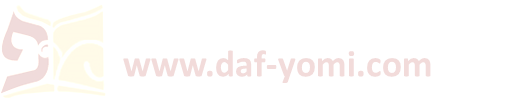 [Speaker Notes: שפחה מנלן. דלא תפסי בה קידושי: 

האשה וילדיה וגו'. בשפחה כנענית שייחדה לעבד עברי ואמר קרא דלא יצא הבן חפשי עם אביו:]
דף סח עמוד ב
נכרית מנלן? 

אמר קרא "לא תתחתן בם".

אשכחנא דלא תפסי בה קידושי, 
ולדה כמותה מנלן? 

א''ר יוחנן משום ר''ש בן יוחי: דאמר קרא "כי יסיר את בנך מאחרי" - בנך הבא מישראלית קרוי בנך, ואין בנך הבא מן העובדת כוכבים קרוי בנך אלא בנה. 

אמר רבינא: ש''מ בן בתך הבא מן העובד כוכבים קרוי בנך. 
נימא קסבר רבינא עובד כוכבים ועבד הבא על בת ישראל הולד ממזר? 
נהי דכשר לא הוי, ממזר לא הוי פסול מיקרי. 

ההוא בשבעה גוים כתיב, שאר אומות מנלן? 

א''ק "כי יסיר את בנך" לרבות כל המסירים. 

הניחא לר''ש דדריש טעמא דקרא, אלא לרבנן מ''ט? 

א''ק "ואחר כן תבוא אליה ובעלתה" וגו' - מכלל דמעיקרא לא תפסי בה קידושין.

אשכחן דלא תפסי בה קידושין, ולדה כמותה מנלן? 
אמר קרא "כי תהיין לאיש... וילדו לו" - 
כל היכא דקרינן ביה "כי תהיינה" קרינן ביה "וילדו לו", וכל היכא דלא קרינן ביה "כי תהיינה" לא קרינן ביה "וילדו לו".
דברים ז/ג-ד:
ולא תתחתן בם  בתך לא-תתן לבנו ובתו לא-תקח לבנך. כי-יסיר את-בנך מאחרי ועבדו אלהים אחרים...
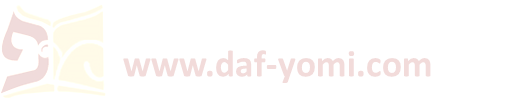 [Speaker Notes: דברים ז/א: כי יביאך יהוה אלהיך אל-הארץ אשר-אתה בא-שמה לרשתה ונשל גוים-רבים מפניך החתי והגרגשי והאמרי והכנעני והפרזי והחוי והיבוסי שבעה גוים רבים ועצומים ממך.
לא תתחתן בם. לא תהא לך בם תורת חיתון: 
כי יסיר את בנך. לעיל מיניה כתיב בתך לא תתן לבנו ובתו לא תקח לבנך וסמיך ליה כי יסיר את בנך מדלא כתיב כי יסיר את בתך משמע דבן הנולד לעובד כוכבים מבתך קאמר שיסירנו העובד כוכבים מאחריו ושמעינן דבן בתך אפילו מן העובד כוכבים קרוי בנך: 

ואין בנך הבא מן העובדת כוכבים קרוי בנך. מדלא כתיב נמי כי תסיר את בנך דנשמע מיניה דקפיד נמי קרא בבתו לא תקח לבנך משום כי תסיר את הבן הנולד לה מבנך אלמא בן העובדת כוכבים אינו קרוי בנך אלא בנה: 
בנך מישראלית קרוי בנך כו'. לאו מקרא דייק לה אלא ה''ק מדלא קפיד קרא אבן הנולד ממנה ש''מ בנך מישראלית קרוי בנך אבל בנך מן העובדת כוכבים אינו בנך: 

ש''מ. מדקרי ליה לבן בת ישראל הבא מן העובד כוכבים בנך: 
לימא קסבר רבינא עובד כוכבים ועבד הבא על בת ישראל הולד ממזר גרסי'. דאתא לאשמועינן דלא שדינן ליה בתר עובד כוכבים דנימא עובד כוכבים הוא ואם נתגייר יהא מותר לבא בקהל אלא בתר ישראלית שדינן ליה וכיון שבעבירה נולד הוה ליה ישראל פסול כשאר נולדים ממי שאין עליו קידושין דתנן במתני' (לעיל דף סו:) שהם ממזרים: 

ומשני מהכא לא תשמע ממזרות נהי דשמעינן מינה דכשר לא הוי מדשדי ליה בתר ישראל להיות נולד בעבירה ממזר מיהא לא תשמע מינה כדאמרינן ביבמות (דף מה:) דממזר מאשת אביו יליף מה אשת אב דאין לו עליה קידושין אבל יש לו קידושין על אחרת ועלה כתיב שהולד ממזר דסמיך ליה לא יבא ממזר אף כל שאין לו עליה קידושין אבל יש לו קידושין על אחרת לאפוקי עובד כוכבים דלית ליה קידושין כלל: 
פסול מיקרי. כשאר נולדים בעבירה מחייבי לאוין או עשה שאינן ממזרים: 

האי בשבעה אומות כתיב. לא תתחתן בם וכי יסיר בשבעה גוים שבא''י הוא דכתיב שאר אומות מנלן: 

דדריש טעמא דקרא. בב''מ (דף קטו.) גבי אלמנה דקאמר עשירה ממשכנין אותה עניה לא ממשכנין אותה דטעמא מאי אמר רחמנא לא תחבול בגד אלמנה מפני שאתה צריך להחזיר לה עבוטה לערב ומתוך כך שאתה יוצא ונכנס תמיד אצלה שחרית למשכן וערבית להחזיר אתה משיאה שם רע בשכנותיה 
והכי נמי דריש טעמא דחיתון משום כי יסיר ולא איצטריך קרא לפרושי טעמא ואייתר ליה כי יסיר לרבות שאר אומות 
אלא לרבנן איצטריך קרא לפרושי טעמא בז' אומות גופייהו ולמעוטי שאר אומות שאינן אדוקין בעבודת כוכבים כמותן כדקי''ל (חולין דף יג:) אומות שבחוצה לארץ לאו עובדי עבודת כוכבים הן אלא מנהג אבותיהם בידיהם ולא אייתר ליה ריבויא ושאר אומות מנלן...

ואחר כן. לאחר שתשהא כפי גזירת הכתוב שהתיר לך יפת תואר והיתה לך כתיב דריש בה הויה אבל מעיקרא קודם היתר לא קרינן בה והיתה: 

וילדו לו. שמתיחס אחר אביו: 
לא קרינו ביה וילדו לו. אלא אחריה הוא מתיחס:]
דף סח עמוד ב - דף סט עמוד א
אשכחן דלא תפסי בה קידושין, ולדה כמותה מנלן? 
אמר קרא "כי תהיין לאיש... וילדו לו" - 
כל היכא דקרינן ביה "כי תהיינה" קרינן ביה "וילדו לו", 
וכל היכא דלא קרינן ביה "כי תהיינה" לא קרינן ביה "וילדו לו".
דף סח עמוד א - דף סח עמוד ב:

שפחה כנענית מנלן? 

אמר רב הונא: 
אמר קרא "שבו לכם פה עם החמור" עם הדומה לחמור. 

אשכחן דלא תפסי בה קדושי, 
ולדה כמותה מנלן?

דאמר קרא "האשה וילדיה תהיה לאדוניה".
אי הכי שפחה נמי!

אין הכי נמי.

אלא "האשה וילדיה תהיה לאדוניה" למה לי? 

לכדתניא:
האומר לשפחתו "הרי את בת חורין וולדך עבד" -
הולד כמותה, דברי ר' יוסי הגלילי. 
וחכ''א: דבריו קיימים.
משום שנאמר "האשה וילדיה תהיה לאדוניה".

מאי תלמודא?

אמר רבא: אדרבי יוסי הגלילי.
עמוד א
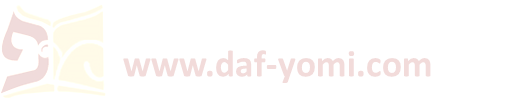 [Speaker Notes: א''ה שפחה נמי. דולדה כמוה תיפוק לן מהאי קרא דהא לא קרינן בה כי תהיין כדכתיב (בראשית כב) עם החמור עם הדומה לחמור:

האומר לשפחתו. מעוברת: 
הרי את בת חורין. בגט שחרור זה וולדך עבד: 
ולדה כמוה. משוחרר כדיליף בסיפא שנאמר האשה וילדיה תהיה לאדוניה בזמן שהאשה לאדוניה הולד שתלד לאדוניה אין האשה לאדוניה אין הולד לאדוניה: 

מאי תלמודא. היכא שמעינן מהאי קרא דבריו קיימין: 
אמר רבא אדרבי יוסי הגלילי. האי קרא אדרבי יוסי קאי ולדה כמוה משום שנא' כו':]
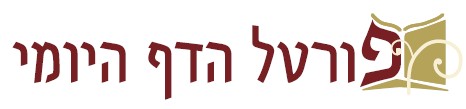 שיעור דף יומי אונליין

מתקיים בשעה 21:00-21:45 בימים א-ה














לסיוע טכני ולהקדשת שיעורים:daf-yomi@daf-yomi.com
√
√
√
√
להתראות מחר בשיעור הבא

לידיעתכם:
שיעורי האונליין מוקלטים וזמינים לצפיה חוזרת [החל מעוד שעה] בפורטל הדף היומי (בספריית שיעורי שמע/וידאו) ובאפליקציה.









השיעור היום הוקדש לע"נ נחמה מינדל ברגמן

לסיוע טכני ולהקדשת שיעורים:daf-yomi@daf-yomi.com
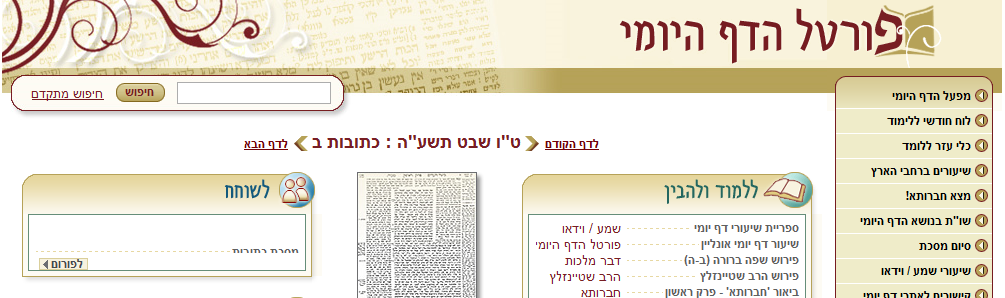